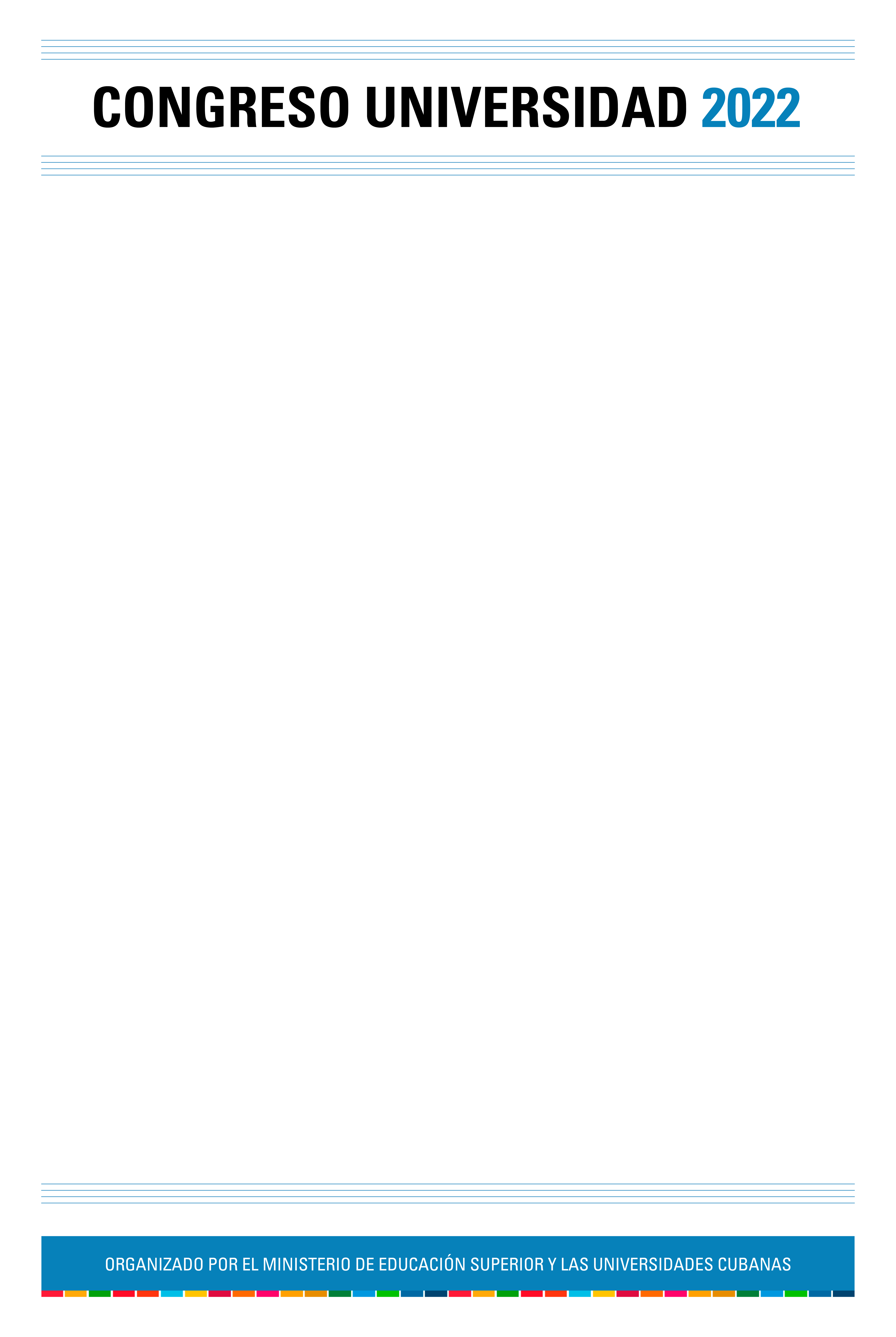 IX Taller Internacional sobre la Formación Universitaria de Profesionales de la Educación
SISTEMA DE SUPERACIÓN PARA EL DESEMPEÑO PROFESIONAL PEDAGÓGICO DE LOS PROFESORES NOVELES DEL IFAL-UH
Autores: Whilmer Armas Rosales, Instituto de Farmacia y Alimentos de la Universidad de La Habana
Damaris García Labrada, Instituto de Farmacia y Alimentos de la Universidad de La Habana
Yudenis Reyes González. Instituto de Farmacia y Alimentos de la Universidad de La Habana
1. INTRODUCCION (OBJETIVOS)
El Instituto de Farmacia y Alimentos de la Universidad de la Habana (IFAL-UH) tiene un claustro heterogéneo en la formación de pregrado, este está integrado por egresados de carreas sin perfil pedagógico. Los profesores noveles carecen de las herramientas necesarias para que desde su desempeño profesional pedagógico contribuyan a la calidad del proceso formativo. Para la solución de esta problemática se diseñó un sistema de superación estructurados en cuatro etapas que posibilitan el mejoramiento del desempeño profesional pedagógico de los profesores noveles del IFAL-UH en correspondencia con el proceso formativo que se desarrolla, para lo cual fueron empleados diferentes métodos de investigación, los que permitieron profundizar en el tema y revelar los nexos entre los componentes, cuyos fundamentos se integran en una serie de elementos: filosóficos, sociológicos, psicológicos, pedagógicos, didácticos y jurídicos; basados en la dialéctica materialista y sustentados en la teoría de la Educación Avanzada. El objetivo de este trabajo es contribuir al mejoramiento del desempeño profesional pedagógico de los profesores noveles objeto de estudio, encargados de la formación de las nuevas generaciones de profesionales para la Ciencias Alimentarias y Ciencias Farmacéuticas.
2. DESARROLLO
Para el desarrollo del sistema de superación concebido a partir del diagnóstico de las necesidades, problemas e intereses de los profesores noveles, se ha tenido presente la formación básica y especializada desde el segundo semestre del curso 2016-2017, 2017-2018, 2018-2019, en las formas organizativas de superación y en el desarrollo del sistema, al establecer: El taller para la determinación de las necesidades de superación y problemas en las carreras de forma integrada, dirigido por el autor con la participación de 28 profesores noveles. Se obtuvo como resultado, la necesidad de un diplomado en Pedagogía y Didáctica Universitaria para: Alimentos y Farmacia, el tema ambiental, la producción intelectual con la propuesta de un curso de postgrado, y la extensión universitaria, para ambas carreras. El sistema de superación permitió revelar las relaciones entre: la formación básica y especializada en lo sociopolítico y tecnológico, pedagógico profesional, científico investigativo y la superación como partes de dicho proceso, que conscientemente dirigido, propicia el mejoramiento de su desempeño profesional pedagógico. La valoración de los resultados de la aplicación de la propuesta, ha permitido constatar los cambios positivos y criterios obtenidos en la aplicación del sistema.
3. CONCLUSIONES
La superación de los profesores noveles del IFAL-UH, es un proceso que representa un movimiento de elevación de la calidad de la educación superior de una particular connotación por la incidencia de sus resultados en otros programas priorizados. Al contribuir a la elevación de la calidad de la preparación de los educadores factor esencial en el logro de los objetivos de muchos otros programas educacionales.  El posgrado forma parte de las transformaciones revolucionarias en curso, por lo que sistemáticamente incorpora nuevas dimensiones y quedan muchos aspectos por comprender y proyectar suficientemente, entre ellos la gestión del conocimiento en el contexto territorial, además, ofrece oportunidades inéditas de poner los conocimientos al servicio de la solución de los problemas científicos detectados en cada territorio donde los participantes son promotores del aprendizaje, y están potencialmente volcados a la innovación, y la transformación.
4. REFERENCIAS BIBLIOGRÁFICAS
Castro Ruz, Fidel. Discurso en la clausura del IV Congreso de Educación Superior. 2004. Pág.51. 
Ministerio de Educación Superior. Resolución Ministerial 140/2019. Reglamento de la educación de postgrado de la República de Cuba. Gaceta Oficial de la República de Cuba. 2019. Pág. 1. 
Añorga Morales, Julia. Paradigma Educativo Alternativo para el Mejoramiento Profesional y Humano de los Recursos Laborales y de la Comunidad: EDUCACION AVANZADA. Impresión Ligera. Ciudad de La Habana, Cuba. 1999. Pág. 30 
Añorga Morales, Julia; Robau Shelton, Dora Luisa; Magaz Cáceres, Gisleda; Caballero Cárdenas, Elvira; Del Toro González, Aida Julia; Capote Obregón, Rosa María. Glosario de términos de la Educación Avanzada. Ciudad de La Habana. 2000. Pág. 12 
Añorga Morales, Julia. Paradigma educativo alternativo para el mejoramiento profesional y humano de los recursos laborales y de la comunidad: Educación Avanzada. 1997. Pág. 19 
Ministerio de Educación Superior. Resolución Ministerial 140/2019. Reglamento de la educación de postgrado de la República de Cuba. Gaceta Oficial de la República de Cuba. 2019. Pág. 40. 
Añorga Morales, Julia. El perfeccionamiento del sistema de superación de los profesores universitarios. Tesis en opción al grado científico de Doctora en Ciencias Pedagógicas. La Habana, Cuba. 1989. Pág. 60.
AGRADECIMIENTOS
A la comunidad científica de la Cátedra de la Educación Avanzada, por la oportunidad que me dio para emprender este largo camino bajo la guía de la querida profesora Dr. Cs. Julia Añorga Morales, iniciadora de esta Teoría educativa genuinamente cubana, agradezco su humanismo, ejemplo, sabiduría y exigencia